Dům s pečovatelskou službou,,Penzion“Polička
Aktivizace seniorů v praxi		Sabina Šibravová (471744)
Otevřen od roku 1997
60 jednopokojových, 12 dvoupokojových bytů a 8 domečků
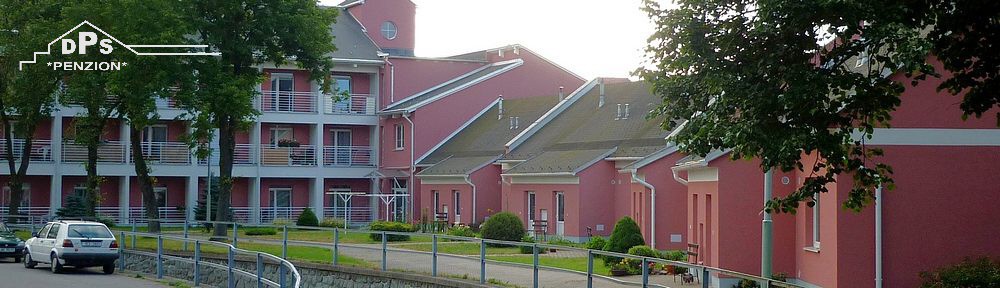 CÍLOVÁ SKUPINA
Senioři a osoby s chronickým onemocněním
Senioři a osoby se zdravotním a tělesným postižením
						Nepotřebují 					komplexní ústavní péči
PEČOVATELSKÁ SLUŽBA
Péče o vlastní osobu, pomoc s úklidem, střed se společností …
VOLNOČASOVÉ AKTIVITY
Vzdělávací, aktivizační, relaxační programy
 výuka anglického a německého jazyka, základy práce na počítači, cvičení na židlích, společenské hry, výlety, přednášky, besedy ….

Kavárnička, Šikovné ručičky, Pěvecký kroužek ,,Poupata“, Cestovatelské odpoledne, Univerzita třetího věku, plesy, …
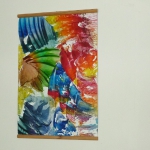 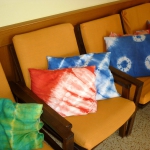 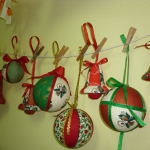 První setkání
Společenská místnost
Skupina 17 členů (56 – 94 let)
Cvičení s míčkem
Protahování celého těla
Aktivity na paměť

Další setkání přizpůsobené tomuto prostoru
Další setkání
Cvičení – staré i nové cviky
Hra se jmény
Tanec na židli
Kočka a myš
Tajemná listina
Hra s podstatnými jmény
Potrubí
Tajemná krabice
Hra s míčem
Hry na paměť
Housle

Narozeninové zpívání
Yoga
Prvorepublikový ples
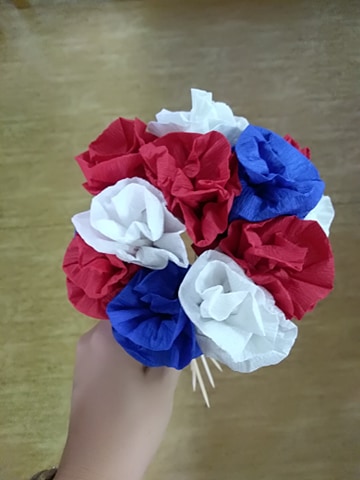 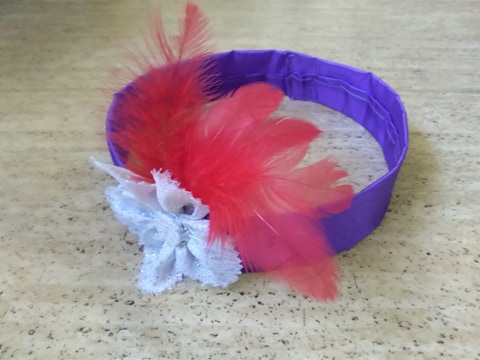 Fotokoutek na Silvestra
Další rekvizity
Reflexe
Nová cílová skupina – nová zkušenost
Jiný pohled na stáří
Skvělé zařízení
Skvělá aktivizační pracovnice
Volnost v činnostech
Aktivní a komunikativní senioři


Čas
Děkuji za pozornost 
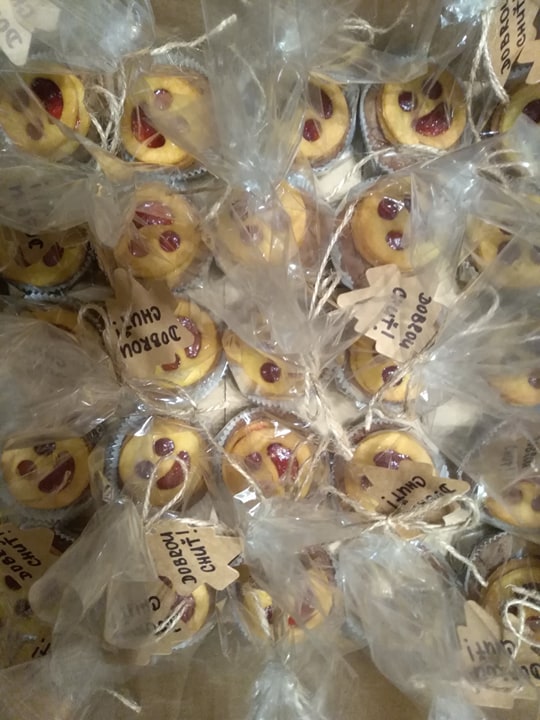